Model-Based Testing
with 
Use Cases

MBT: Generate Tests (and possibly test cases)
from a Model
Models for assessing software quality
Models are a standard engineering practice for performing analysis of a system.
Properties of a good model:
Simpler than the actual system, but preserves relevant attributes of the system.
Compact:  small enough to be comprehensible – either for human or machine processing, and to be created with less effort than an actual system.
Predictive:  The model must represent a relevant characteristic well enough to distinguish between good and bad outcomes of an analysis.
Semantically meaningful:  a failure diagnosis with respect to a model should be equally applicable to the actual system.
Sufficiently general:  Models intended for use over a range of systems should be applicable across the domain.
Graph representations of software behavior
Software execution can be considered as a sequence of states alternated with actions (i.e. machine operations) that modify the system state.
A graph can be used as the execution model in two ways:
Option 1:  Actions occur within graph nodes, and an edge represents a system state while control flow transfer occurs. 
Option 2:  A system state is represented by a graph node, and actions occur on the graph edges.
Examples of graph models
Option 1:  A control flow graph.
Option 2:  A finite state machine.
1
read(a)
if (a>7)
a / b
c / d
false
true
2
b = 12
b = 7
a / g
c / g
3
4
print(b)
Notation:  input / output
Scenario
Graphs
Scenario Graph
Generated from a use case
Nodes correspond to point where system waits for an event
environment event, system reaction
There is a single starting node
End of use case is captured in a finish node
Edges correspond to event occurrences
May include conditions and looping edges
Scenario: 
Path from starting node to a finish node
Use Case Scenario Graph (1)
Title: User login
Actors: User 
Precondition: System is ON
User inserts a card
System asks for personal identification number (PIN)
User types PIN
System validates user identification
System displays a welcome message to user
System gives access to accounts
Postcondition: User is logged in
1
2
3
4
5
6
Use Case Scenario Graph (2)
Alternatives: 
1a:  Card is not valid 
1a.1: System emits alarm
1a.2: System ejects card
4a: User identification is invalid 
     AND number of attempts < 4 
4a.1 Ask for PIN again and go back
4b: User identification is invalid 
    AND number of attempts ≥ 4
4b.1: System emits alarm
4b.2: System ejects card
1a: card isnot valid
1
1a.1
2
1a.2
3
4a.1
4
4b:PIN invalid
and attempts ≥ 4
4a:PIN invalid and
attempts < 4
4b.1
5
4a.2
6
Binder’s 3 Patterns for 
System-Level Testing

Path Sensitization via Extended Use Cases
CRUD
Performance Profiling
System Testing
Fundamental truth about OO software testing: individual verification of components cannot guarantee a correctly functioning system.
We need to test the system against the requirements
Binder suggests 3 patterns for system-level testing
UML ’s use cases are typically assumed to capture the requirements when in fact they each capture a set of scenarios associated to some requirement(s)…
Complete, consistent and verifiable requirements are necessary to develop an effective test suite 
Use cases are in English and thus not test-ready.
<<uses>> and <<extends>> are transitive: Binder suggests at least checking every fully expanded UC.
A scenario graph of a use case can help understanding the paths to test.
Binder ’s Format for Testing Patterns
The proposed format is:
Name: suggests a general approach 
Intent: kind of test suite produced by this pattern
Context: When does this pattern apply?
Fault Model: What kinds of faults are to be detected?
Strategy: How is the test suite designed and coded?
Oracle: How can we derive expected results?
Automation: How much is possible?
Entry and Exit Criteria: Pre- and Post conditions to use
Consequences: Advantages and disadvantages


Meszaros suggests patterns for writing Junit tests. 
Both Binder and Meszaros take inspiration from Go4’s work.
Pattern 1: Extended UC Test
Intent: Build a system-level test suite by modeling essential capabilities as extended use-cases
Context: Applies if most, if not all, essential requirements of the SUT can be expressed as extended Use Cases
Strategy: A UC specifies a family of responses to be produced for specific combinations of external input and system state. This pattern represents these relationships as a decision table.  
Decision tables allow for systematic testing
To use eUCs we need to determine operational variables
Operational variables are inputs, outputs, and environment conditions that: 
lead to « significantly different » paths of a use case
Paths as partitions of behaviors!
abstract the state of the system under test
result in « significantly different » system responses
ATM Example
Figure 8.4: Use Case Diagram for an ATM system
Table 14.1 considers different resulting paths of a same use case in terms of input and output combinations
This viewpoint is re-expressed in table 14.2 in terms of operational variables for each use case:
We need 4 variables to capture all combinations
We will discuss combinational models in detail later but we must understand NOW that the variants do not overlap!
We have partitioned the input and output space successfully!
Finally, we can minimally ensure every variant is made true at least once, and false at least once.
A true test case is a set of values that satisfies all conditions in a variant
A false test case has at least one condition false
see table 14.3
Use Case Diagram for ATM
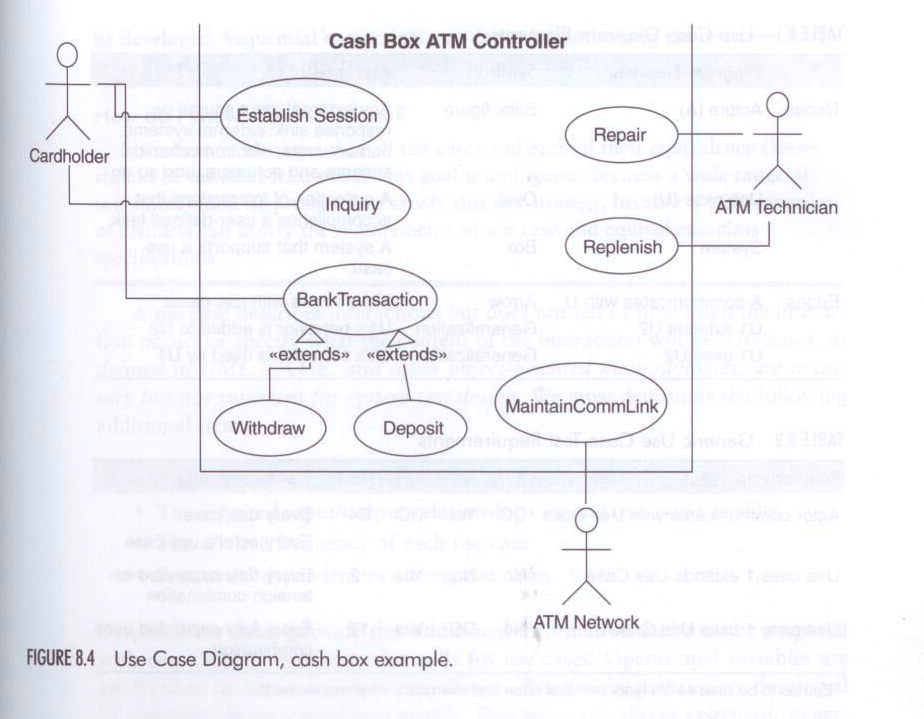 I/O for Use Cases
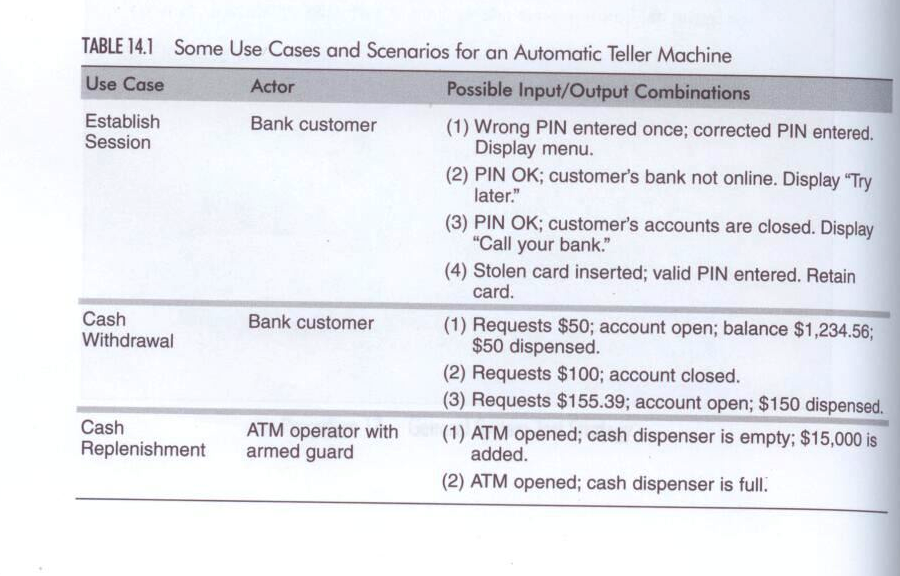 Identifying Operation Variables
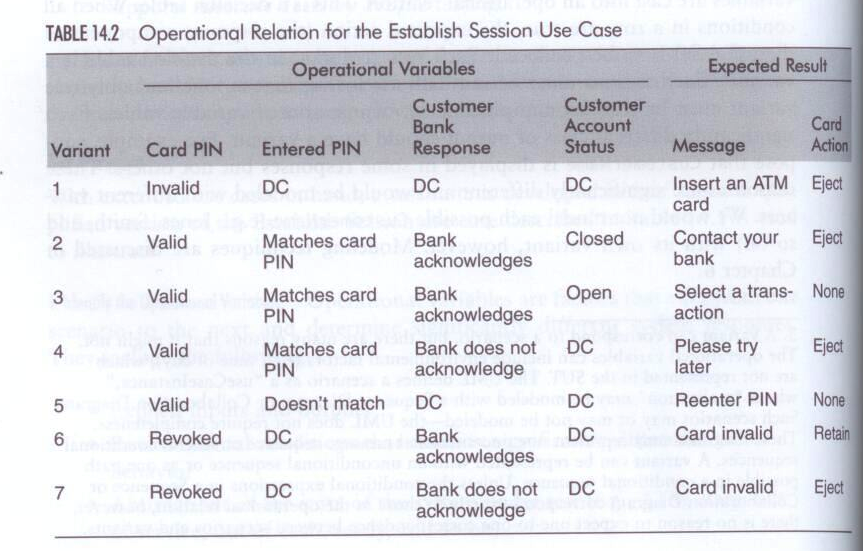 From Op. Vars to Tests (1)
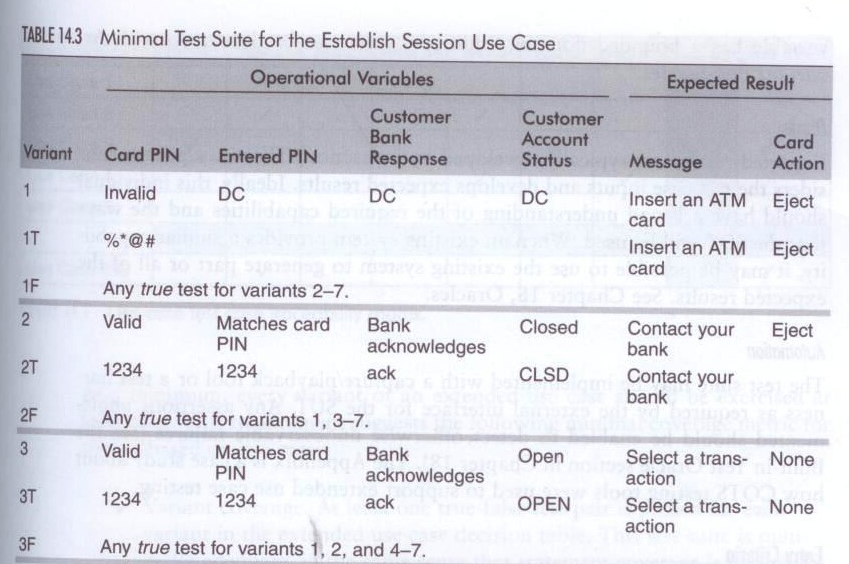 From Op. Vars to Tests (2)
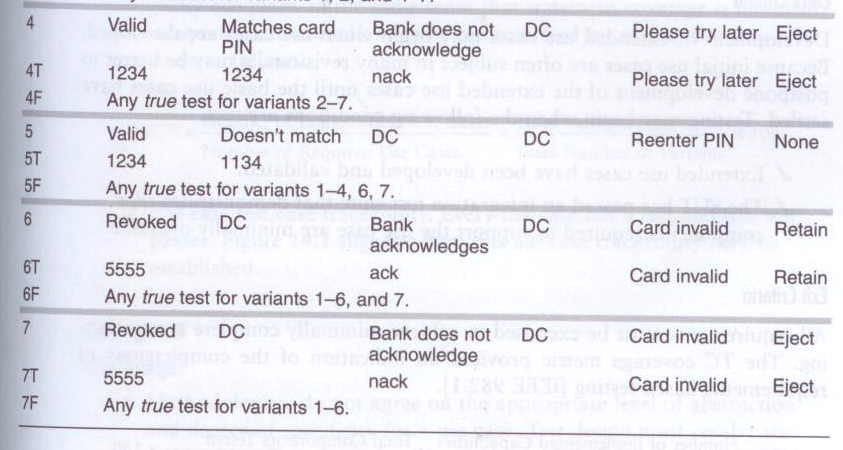 Use Case Traceability Matrix
To wrap up the pattern:
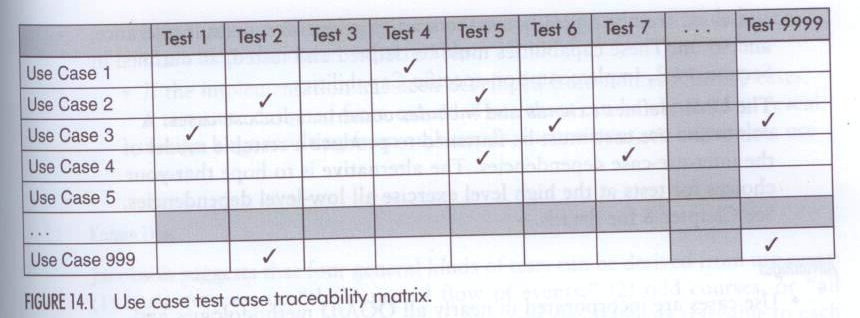 eUCs: Typical Expected Faults
domain faults: usually on boundary of conditions
Card has expired
logic faults: logic of specification is incorrectly coded
Allowing a negative balance
incorrect handling of don’t cares (DC)
In a high-interest savings account, there’s a charge for a withdrawal only if your balance is less than 10K. In fact, this charge should be for everyone in this type of account. 
incorrect or missing dependency on pre-conditions
a UC behaves correctly despite a violated pre-condition...
Expired card works…
undesirable feature interactions (or is it scenario interactions?)
e.g., ATM shut downs while user is doing a transaction!
incorrect output  (e.g., wrong balance)
abnormal termination (e.g., ATM eats your card…)
omissions and surprises
e.g., PIN does not get validated, all your accounts are zeroed…
eUCs: Other Fields
Oracle: expected results by human intuition
Automation: no… finding opvars is not necessarily trivial
Entry criteria:
extended UCs must be complete, consistent, verifiable (how to check?)
no execution of test cases at system level before its components have been tested (i.e., bottom up test execution…)
Exit criteria: (as a % of completeness of req coverage)
XUVC = (# of implemented UCs)    * (Total # variants tested) * 100
       (# of required UCs)          (Total # of variants)
Consequences:
Leaves out performance, fault tolerance, i.e., NFRs
Given no one agrees on level of abstraction of a UC, this pattern may be very dififcult to apply!
Pattern 2: Covered in CRUD
Intent: Verifies that all basic operations are exercised for each class in the system under test…
Strategy: 
Build a use case/class coverage table matrix
		     Class 1	Class 2		Class 3
           C R U D 	C R U D	C R U D
UC1    √ √    √          √         √
UC2		√√                      √ √ √ √ 
C: creation; R: read, U: update, D: delete
Exit criterion: 
All basic operations of each class have been exercised at least once…
Pattern 3: Allocate Tests by Profile
Intent: Allocate the overall testing budget to each use case in proportion to its relative frequency. 
JP: really? Shouldn’t it be wrt its importance for the customer
Context: any time you use Pattern 1, you are likely to be faced with a combinatorial explosion of possible paths. You must thus address coverage.
Strategy: you must somehow (!) obtain an operational profile from the potential users. 
Easier said than done
Profiling
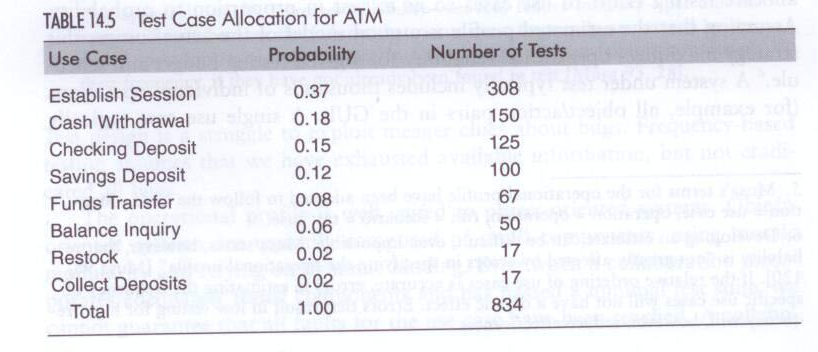 Implementation Specific System Tests
Several issues are typically downplayed if not ignored when using use cases and user stories:
Configuration (wrt versions of s/w and h/w)
Compatibility
Setup/shutdown
Performance (see next slide)
For Human Computer Interaction:
Usability, security, documentation, operator procedure testing
Beyond system testing? Before acceptance testing?
Alpha and beta testing (by independent volunteers), acceptance testing (by real customer), compliance testing (wrt standards and regulations)
About Performance
We need quantitative formulations of performance reqs:
Throughput: number of tasks completed per unit of time
Response time: we need average and worst-case
Utilization: how busy is the system 
Other issues:	 
We need a worst case analysis
Performance modeling initially requires lots of magic numbers
Load testing considers how the system responds to increases in input events
Concurrency testing: load testing with concurrent events
Stress testing: rate of inputs exceeds design limits
Recovery Testing: testing recovery from a failure mode
For real-time systems we must distinguish 3 types of events:
Repeating: must be accepted within a certain interval
Intermittent critical: aperiodic input with response within a fixed interval of time
Repeating critical: combination of 2 previous ones